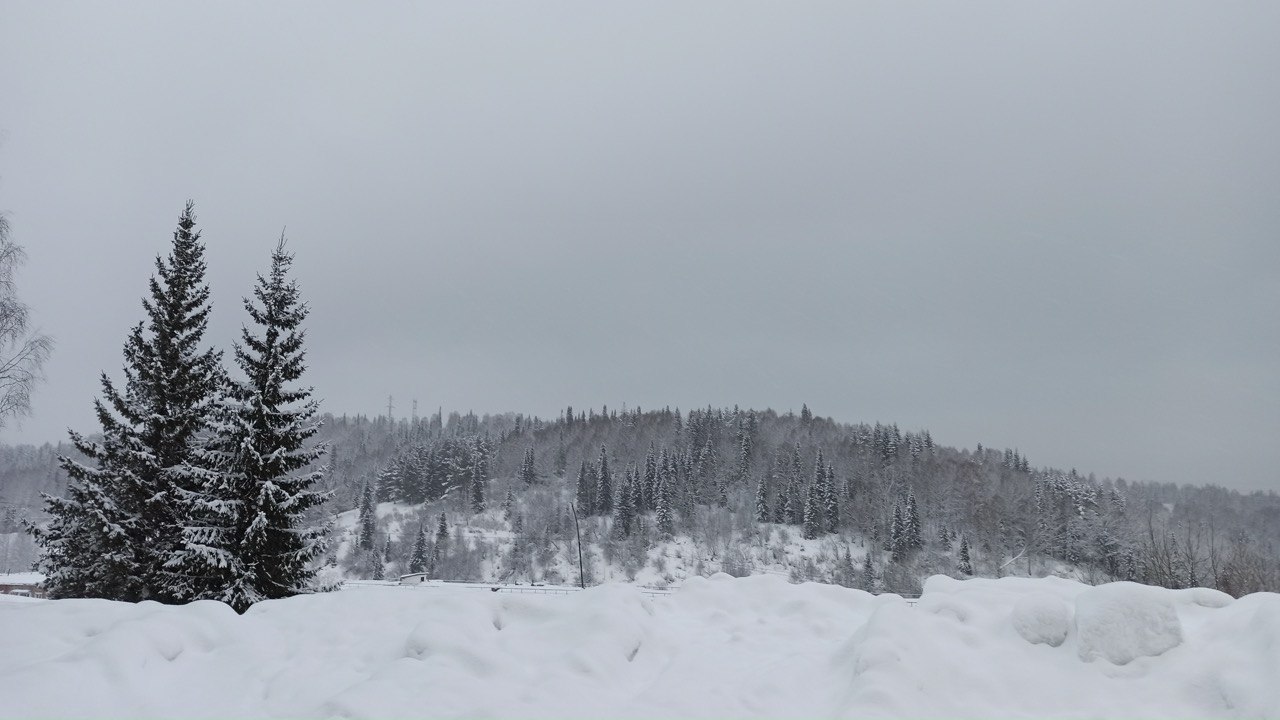 По погоде
По погоде
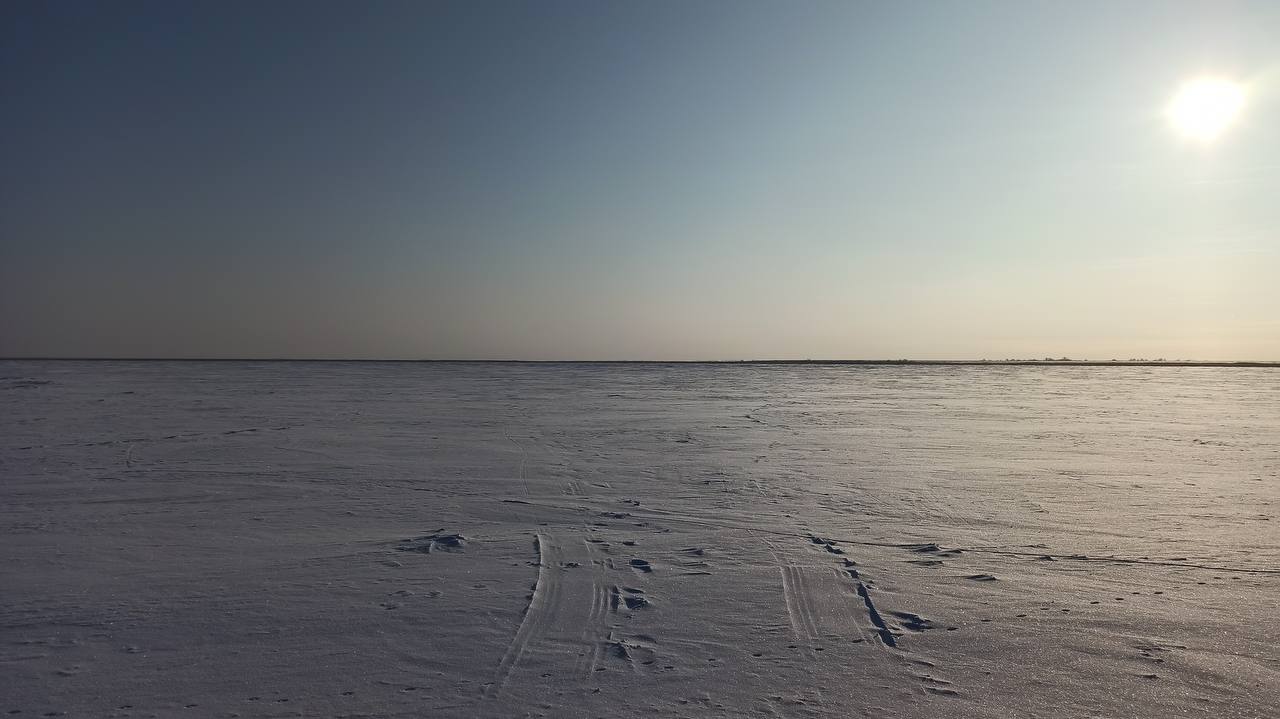 Продукт
Что делаем: мобильное приложение
Для кого: люди 18-30 лет
Зачем: помочь выбрать одежду, индивидуально подстроив гардероб под конкретную погодную обстановку.
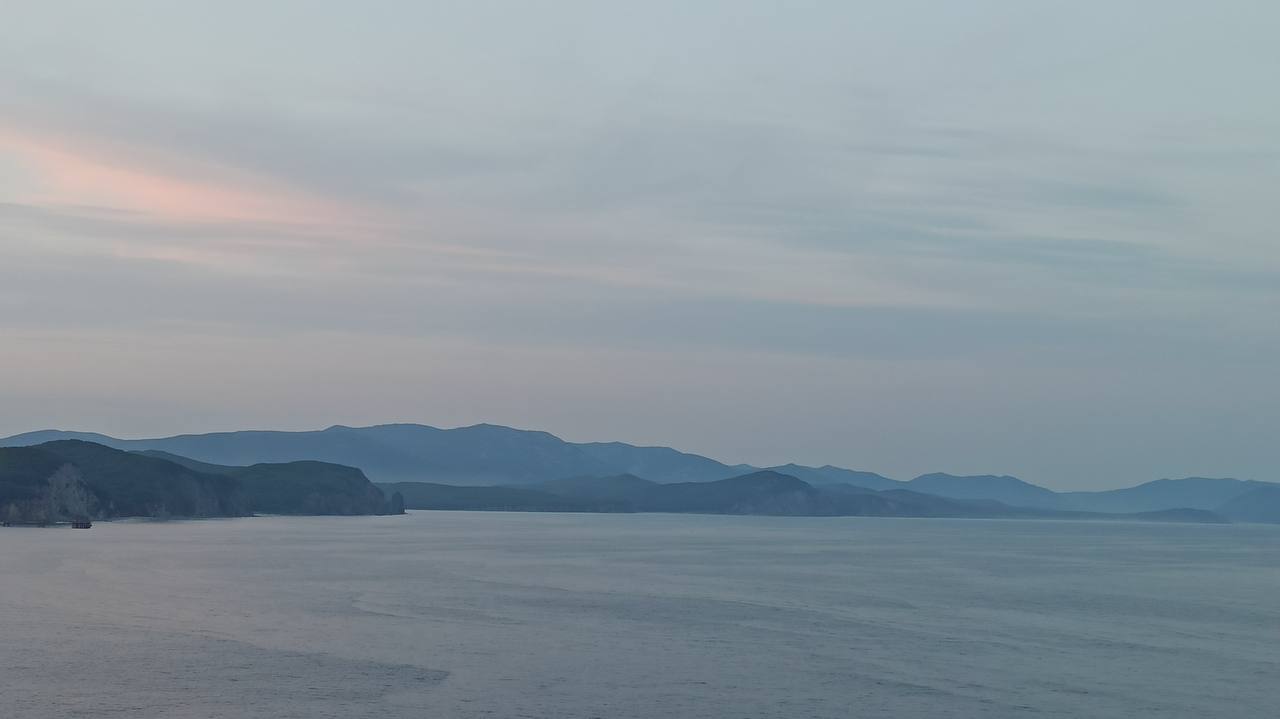 Сквозные технологии
- Геоинформационные системы;
- Искусственный интеллект;
- Технологии хранения и анализа больших данных.
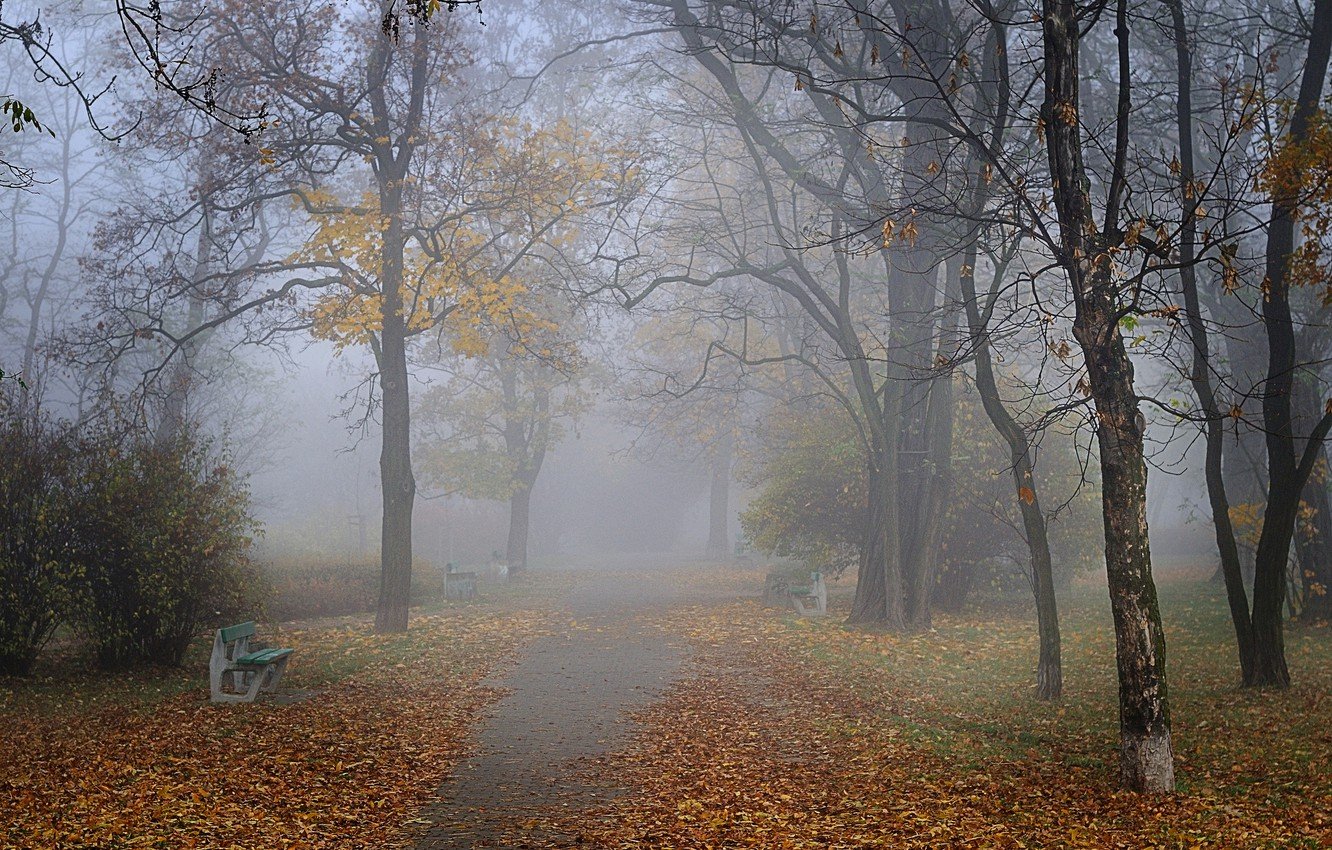 Проблема
Сложность выбора одежды с учётом физиологических особенностей, модных тенденций, эмоционального состояния человека и нюансов погоды (ветер, влажность). 
	Мы опросили 5 человек онлайн и 9 оффлайн и можем сделать вывод, что …
Аналоги
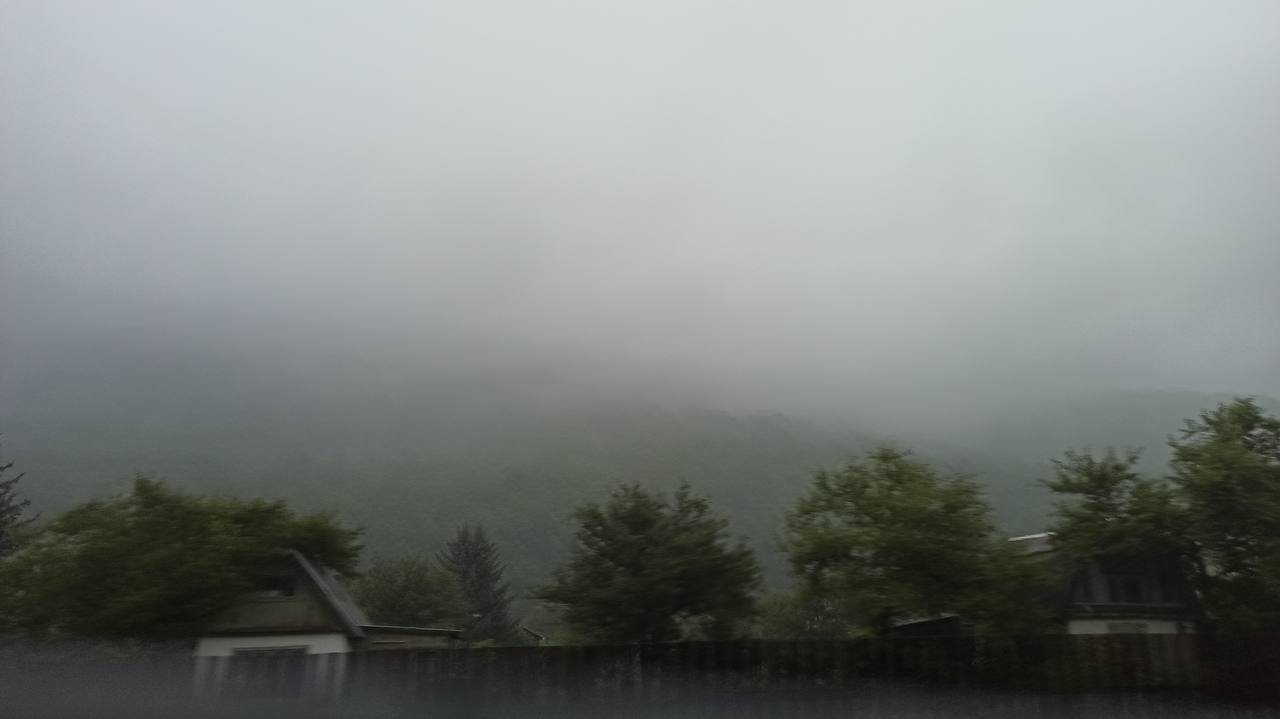